Consumer Passion for Premium Video
Scan or click to access more video insights
Engaging content creates audience love and excitement for quality, premium video content across platforms
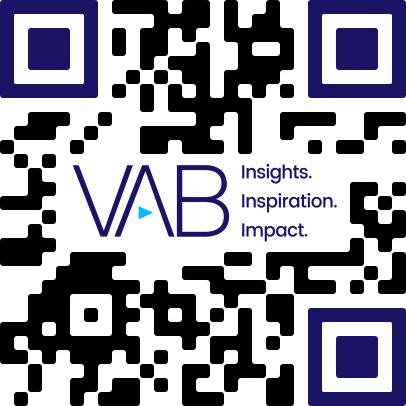 Viewers’ Passion for Premium Video
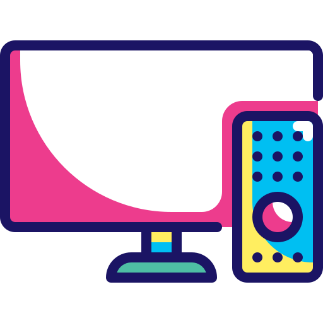 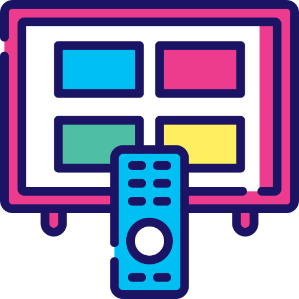 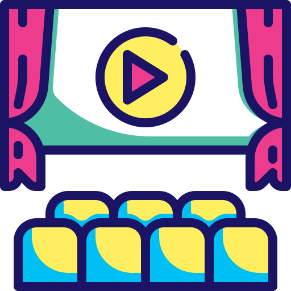 Cinema
95%
of adults say that ‘going to movies is an event I make plans for in advance’*
Linear TV
76%
of adults say that
‘they just love watching TV’
Streaming
75%
of adults say that ‘they love streaming TV shows’
Source: MRI-Simmons Cord Evolution, August 2023. Base = Adults 18+, any agree. *NCM, Behind the Screens Survey, August 2022.
Click here to download the full report, ‘New Year’s Resolutions #1: Prioritize Quality’ to learn more

This information is exclusively provided to VAB members and qualified marketers.